II  МІЖНАРОДНАЯ КАНФЕРЭНЦЫЯ “БЕЛАРУСКІЯ ЧЫТАННІ” 

«Системный подход в изучении белорусской культуры на примере 
Белорусской воскресной школы в Таллине»






Нина Пээрна
Центр национальных меньшинств «Радзiма»
Белорусский центр учёбы и развития EVA-Studiorum
                                                         г. Таллинн, 19.02.2021
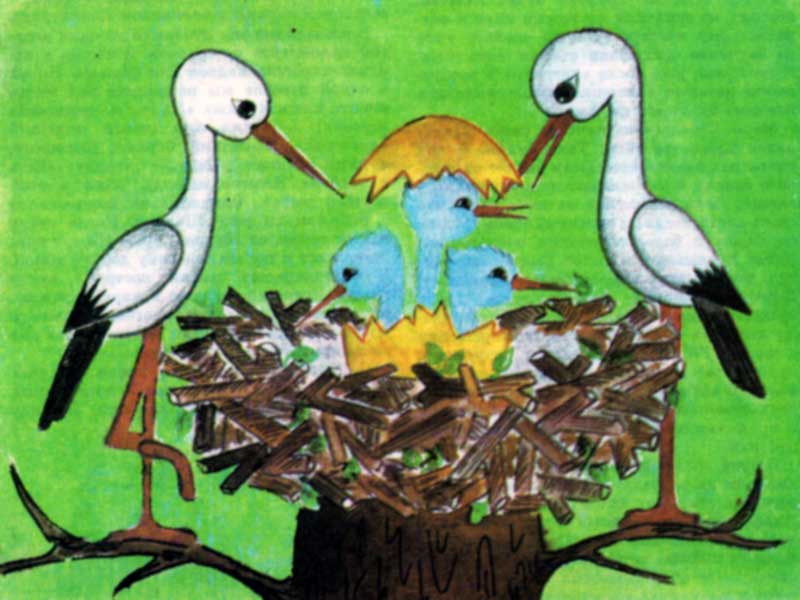 Эстония – многонациональная страна
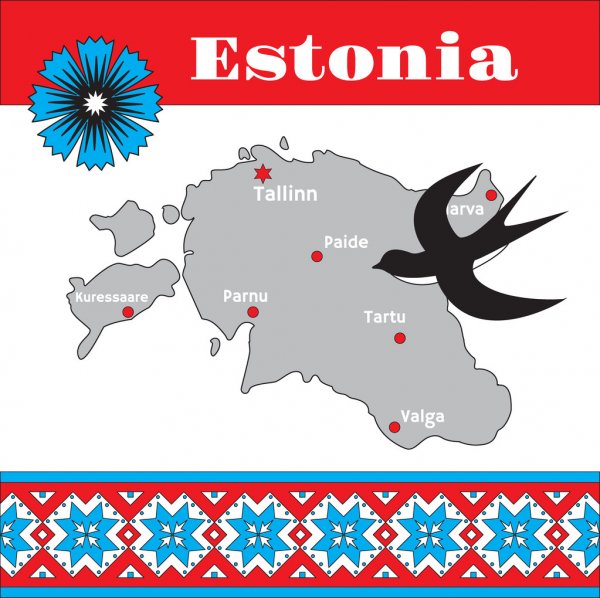 В Эстонии проживают представители 192 национальностей
Оценка департамента статистики Эстонии по состоянию на 1 января 2020 года
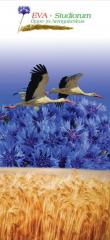 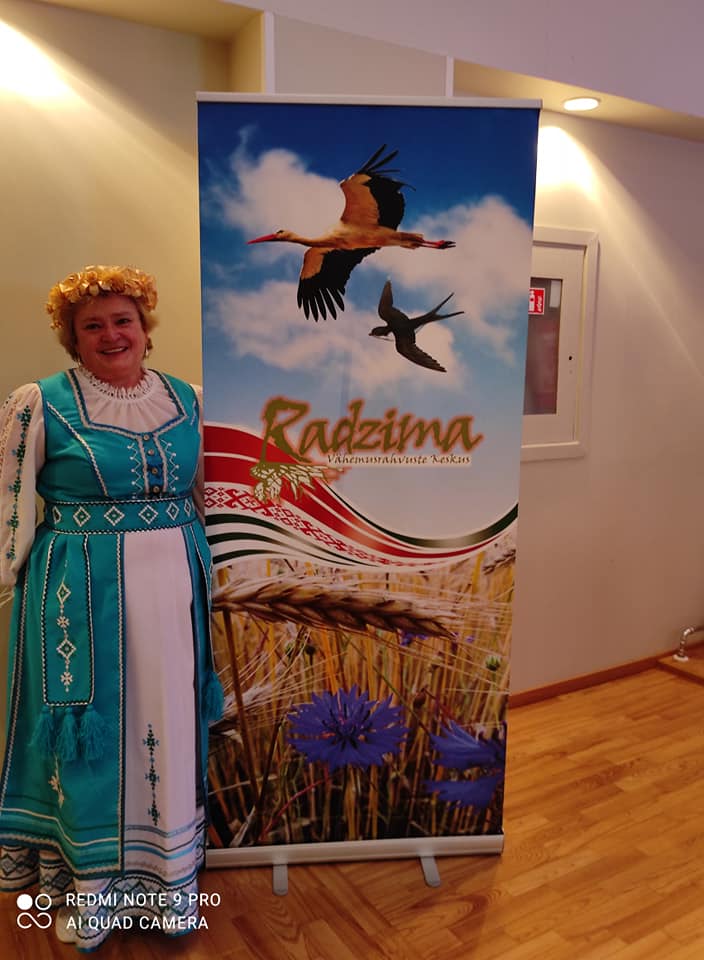 Белорусская воскресная школа «Буслiкi»
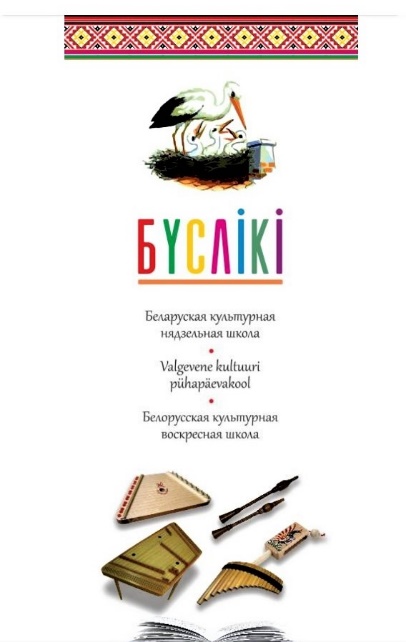 Творческий конкурс «Сказочная Беларусь»
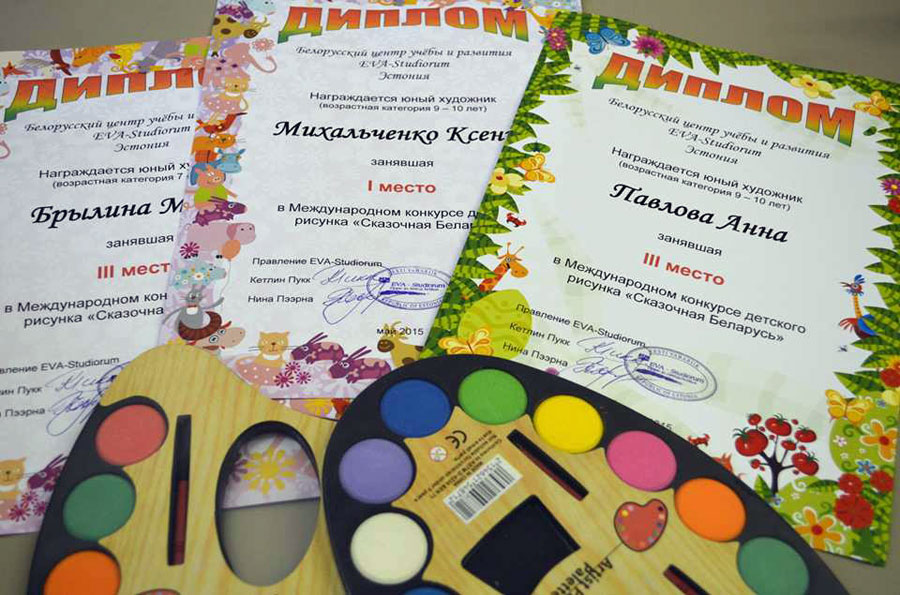 Открытие выставки «Завуся я толькi  Янка Купала»
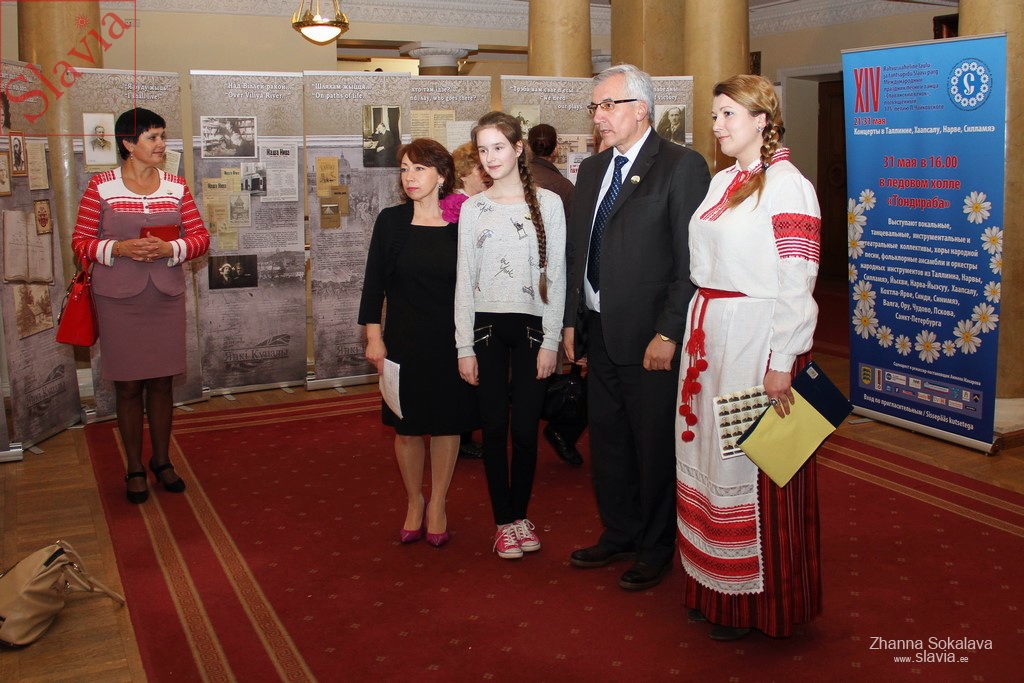 Республиканский театр белорусской драматургии
Конкурс детского рисунка «Цвяток радзiмы васiлька»
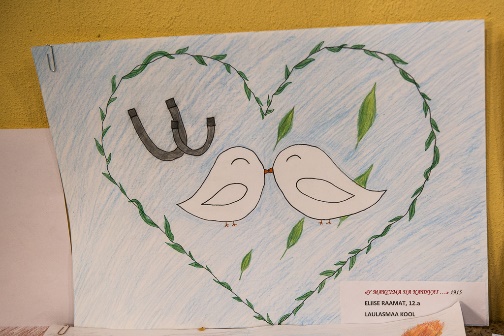 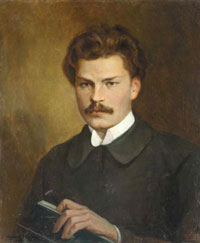 Литературно-музыкальная  встреча «Ад родных ніў, ад роднай хаты…”
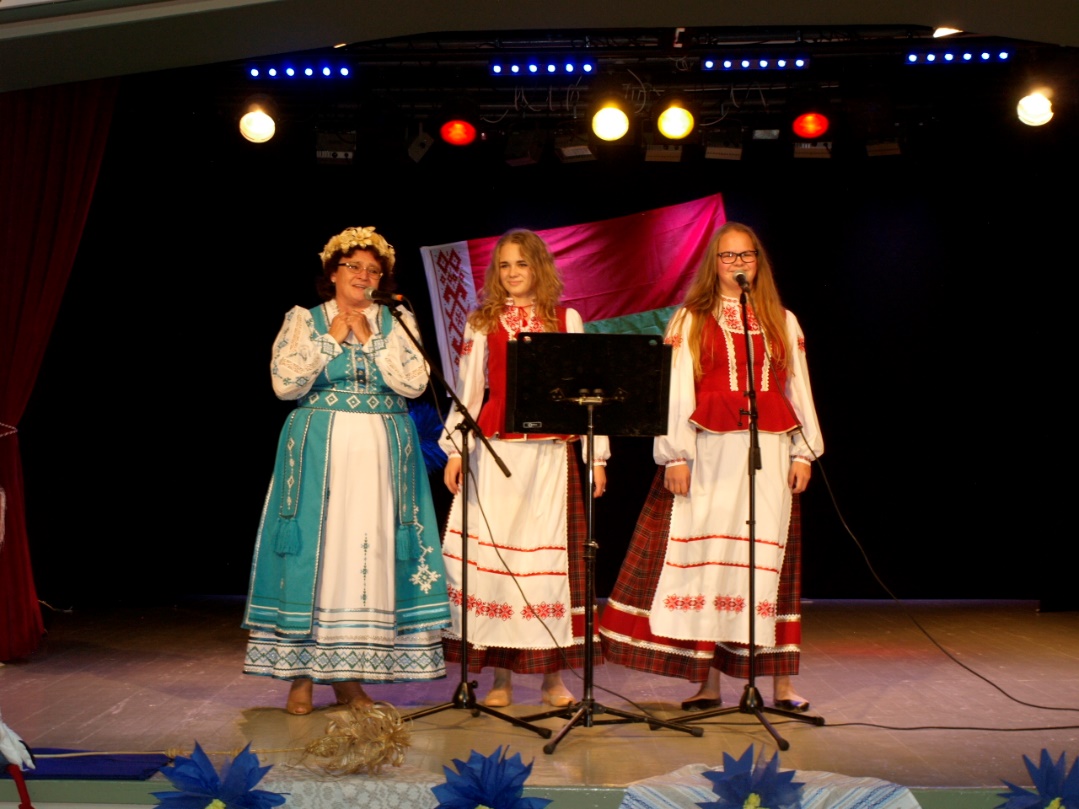 Подписание договора о сотрудничестве с Государственным музеем истории белорусской литературы
Дни белорусской культуры в ТаллиннеПимен Панченко - 100
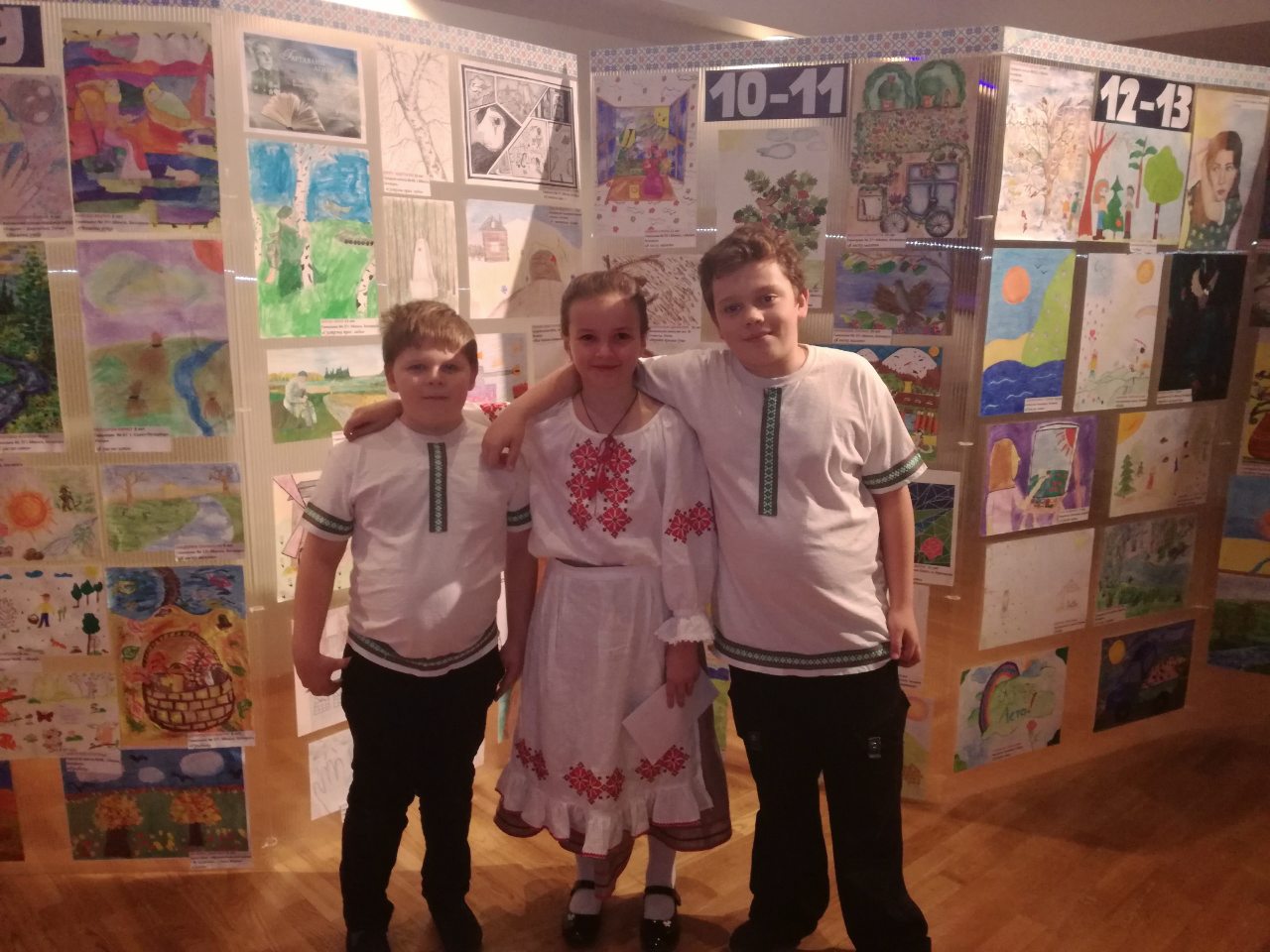 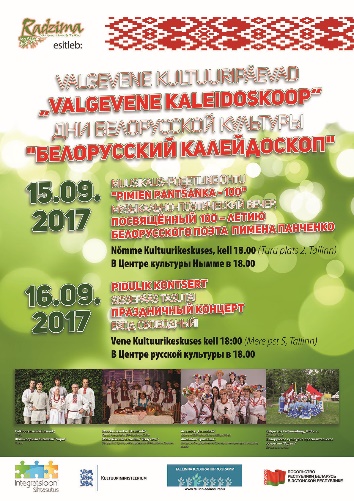 Открытие выставки “Пімен Панчанка-100. Кніга вандраванняў і любові…”
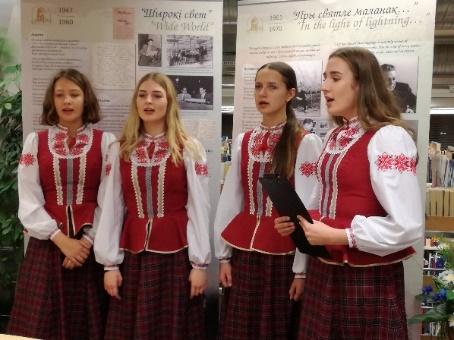 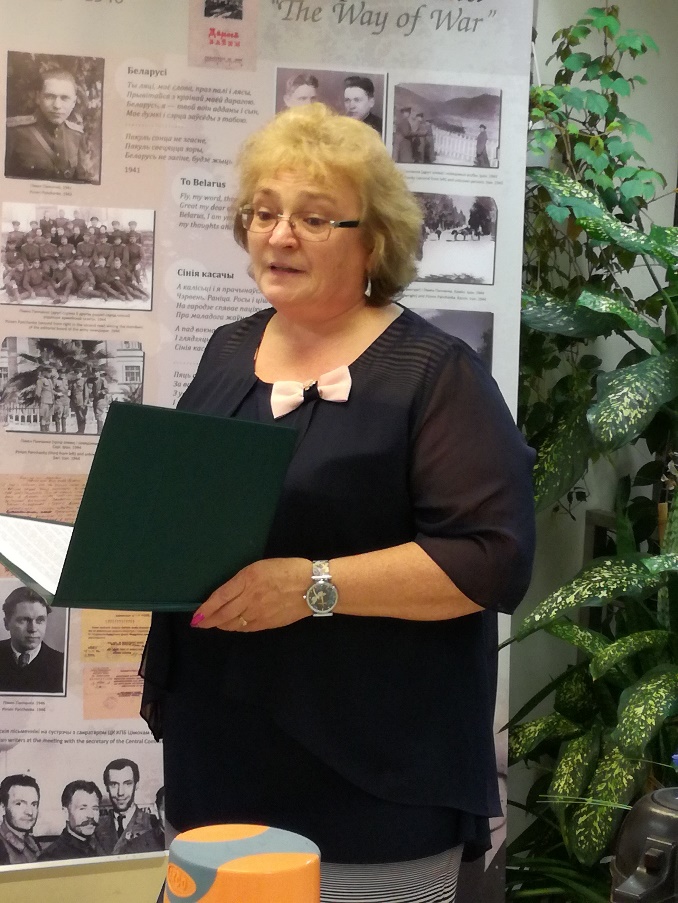 Издана книга «Стихи Пимена Панченко в красках»
«Куточак родны любай Беларусi…»
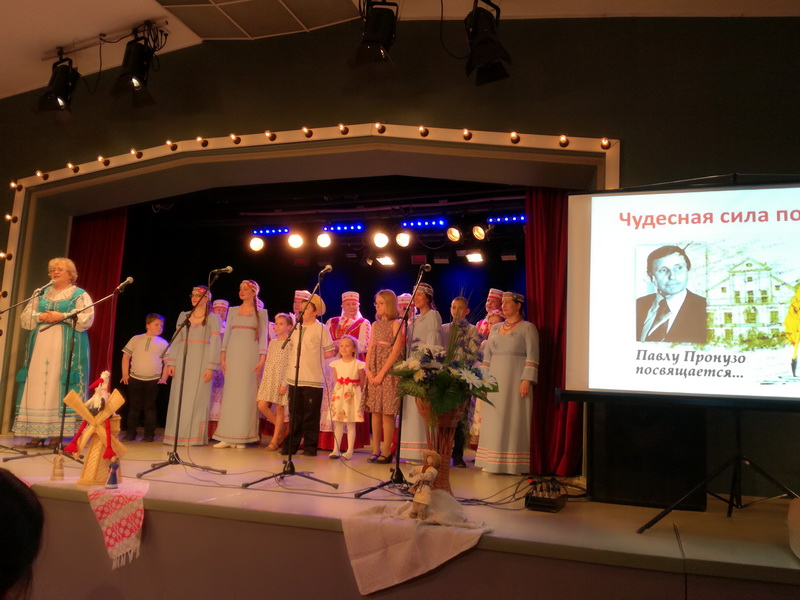 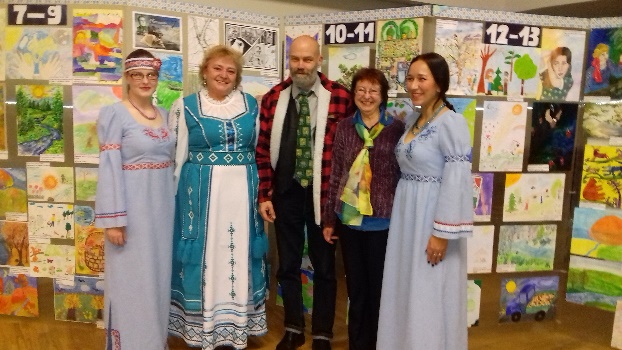 Несвижская библиотека им. П. Пронузо
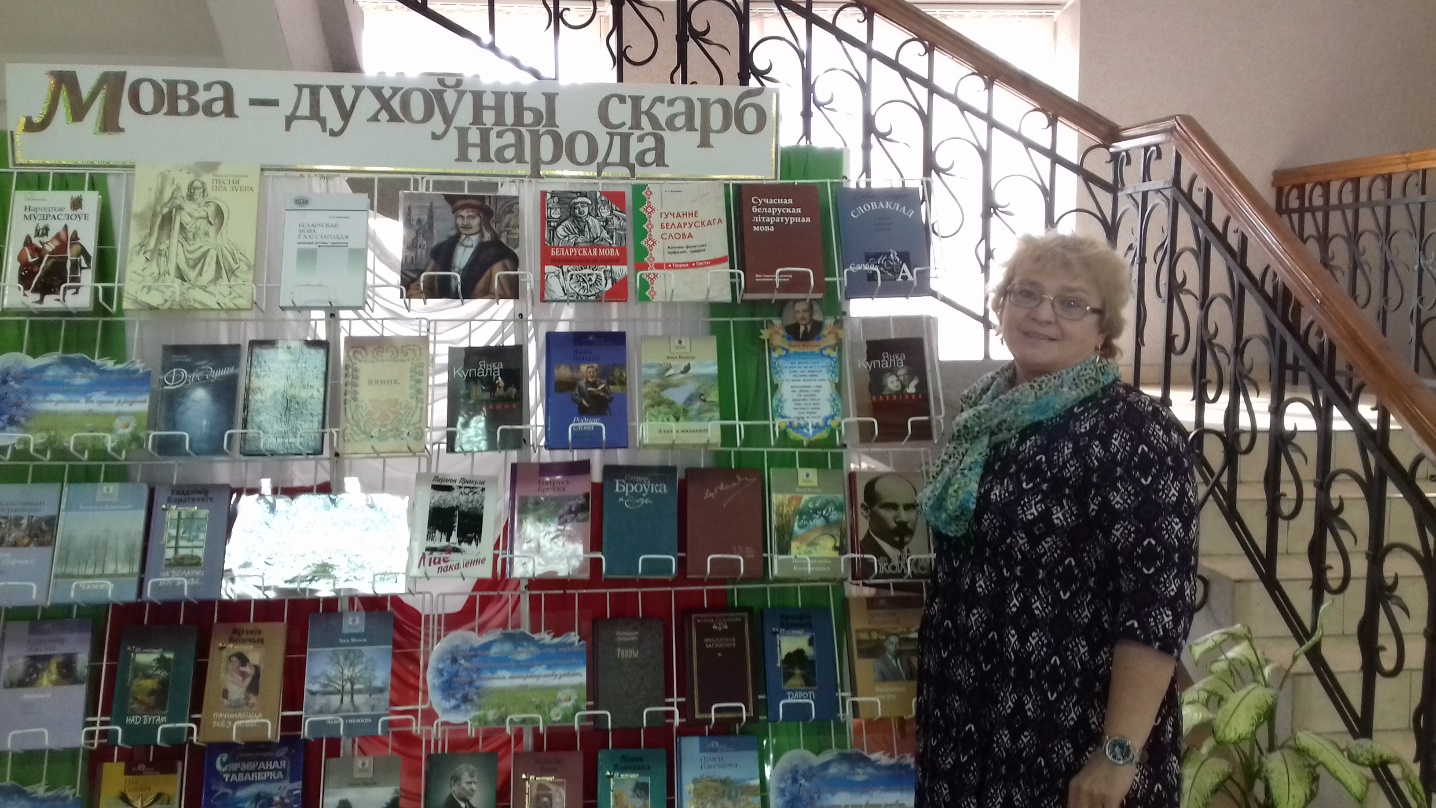 „Буслiкi“ и эстонские школьники в Несвижской библиотеке им. П. Пронузо
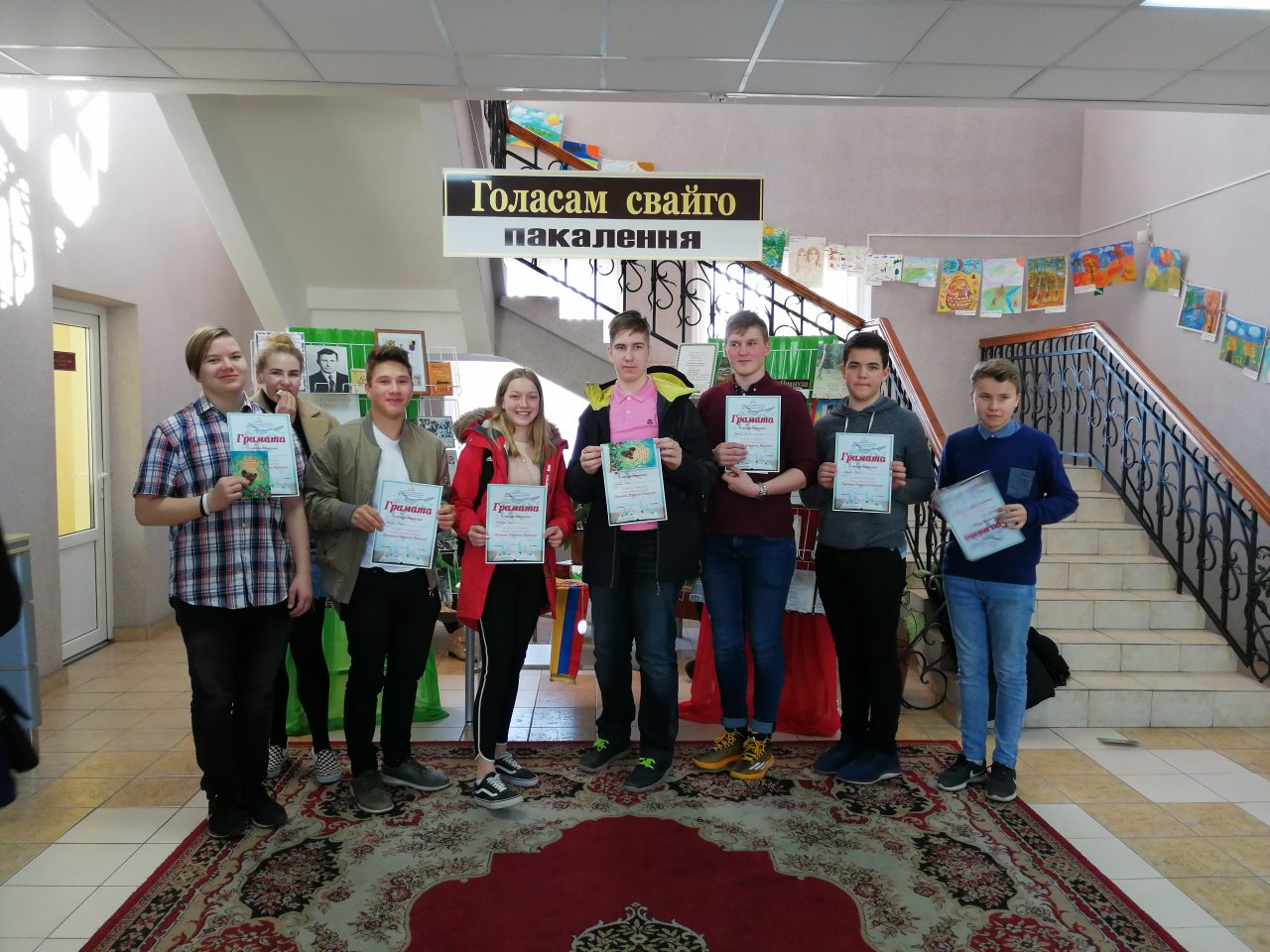 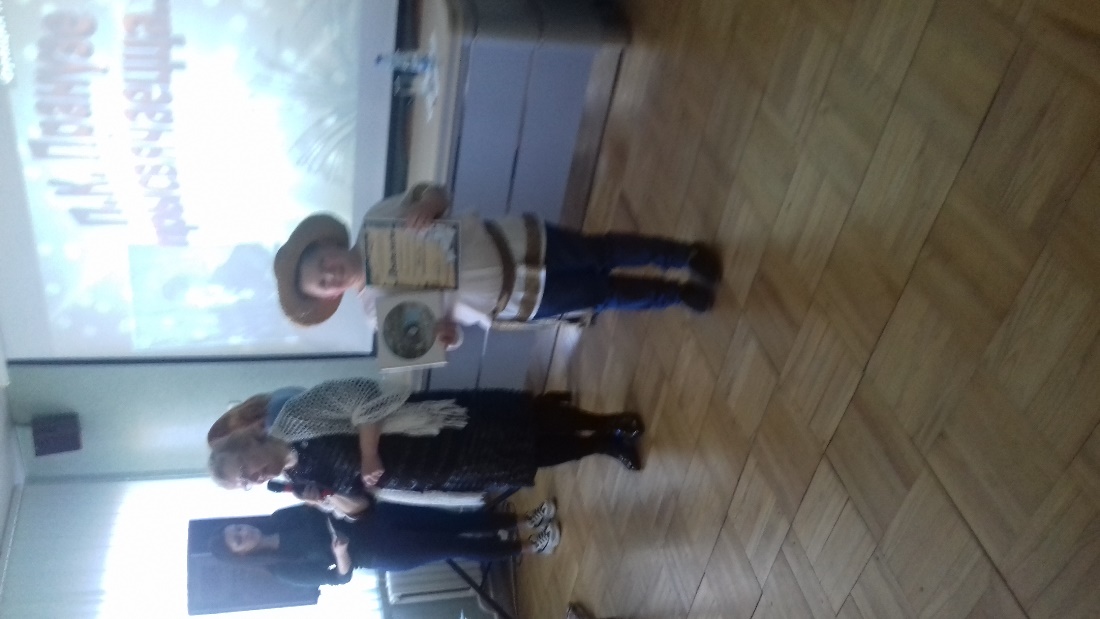 Открытие выставки «Спяваюць паэты на зямлi....»
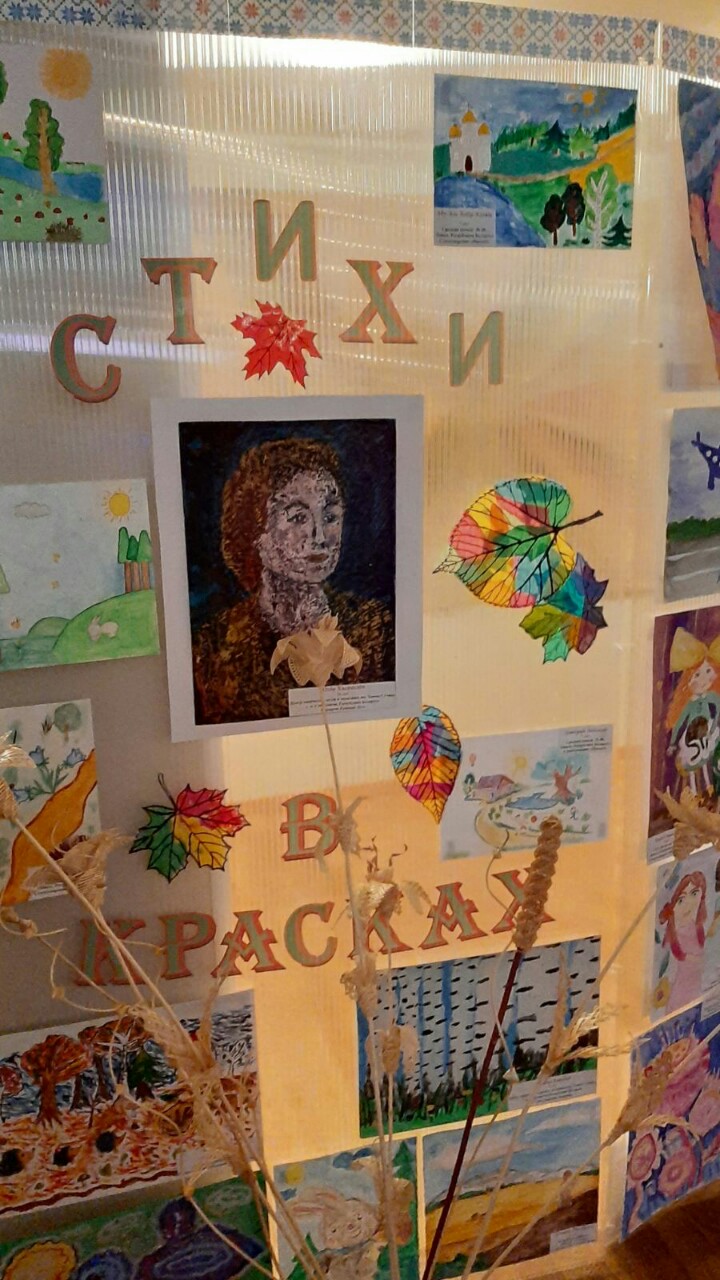 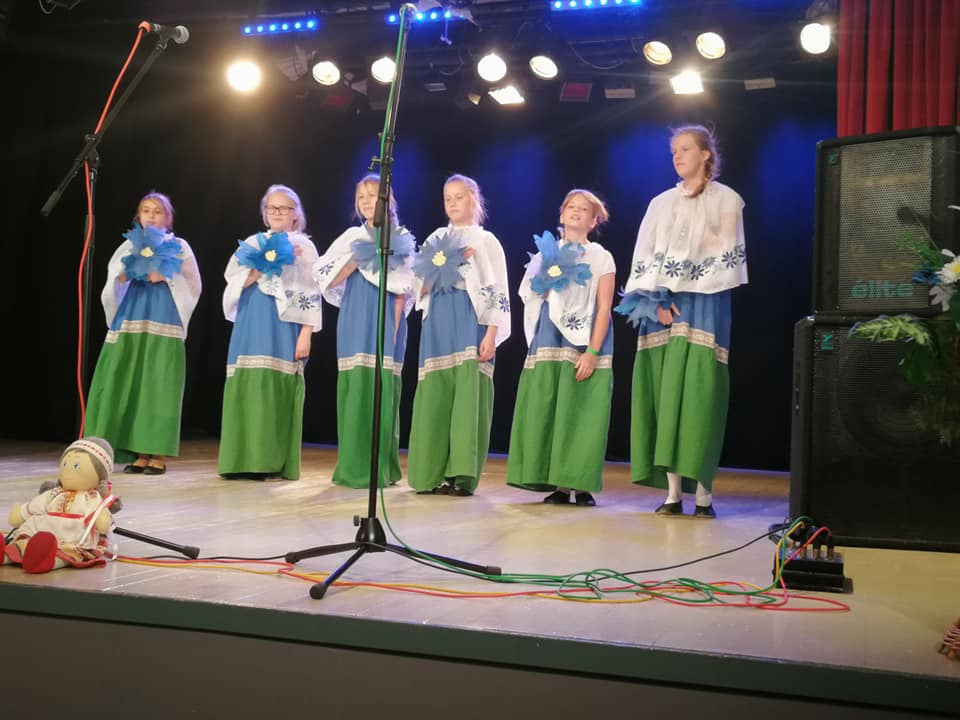 Подписано соглашение о сотрудничестве : Центр национальных меньшинств «Радзiма» и Центр творчества детей и молодёжи им. Х. Сутина г.п.Смиловичи.
Открытие выставки «Стихи Е. Лось в рисунках» в Средней школе №48 г. Минска  и награждение
Онлайн-конкурс юных чтецов «Радзiма добрая мая…»
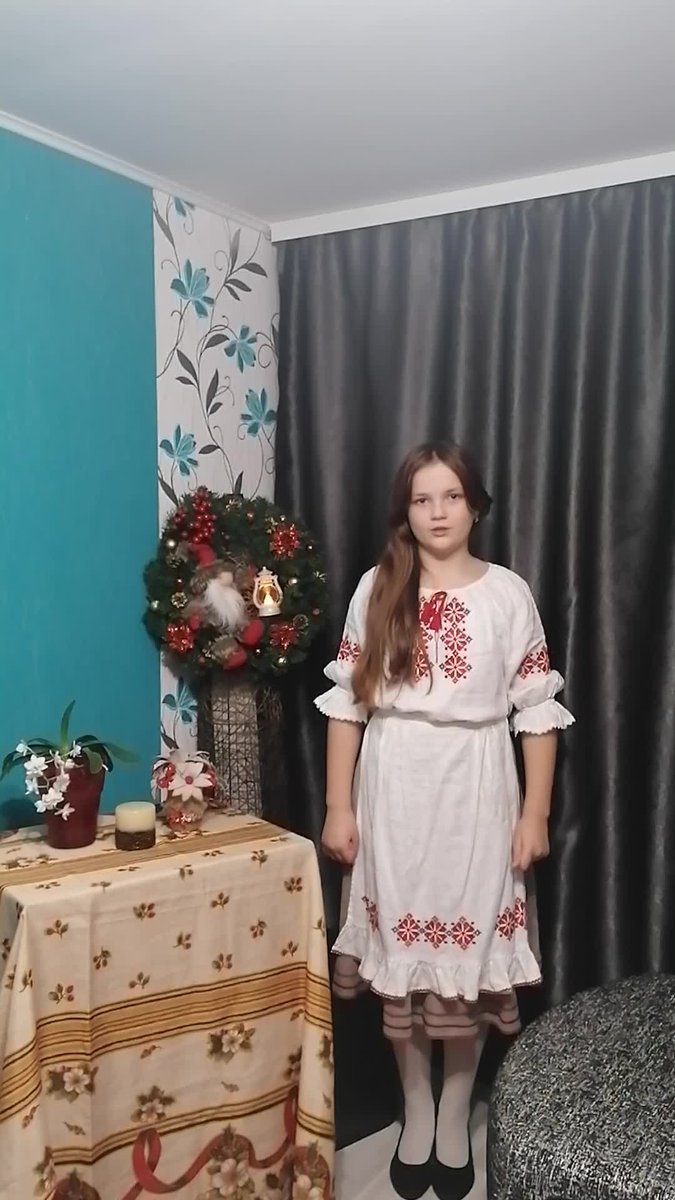 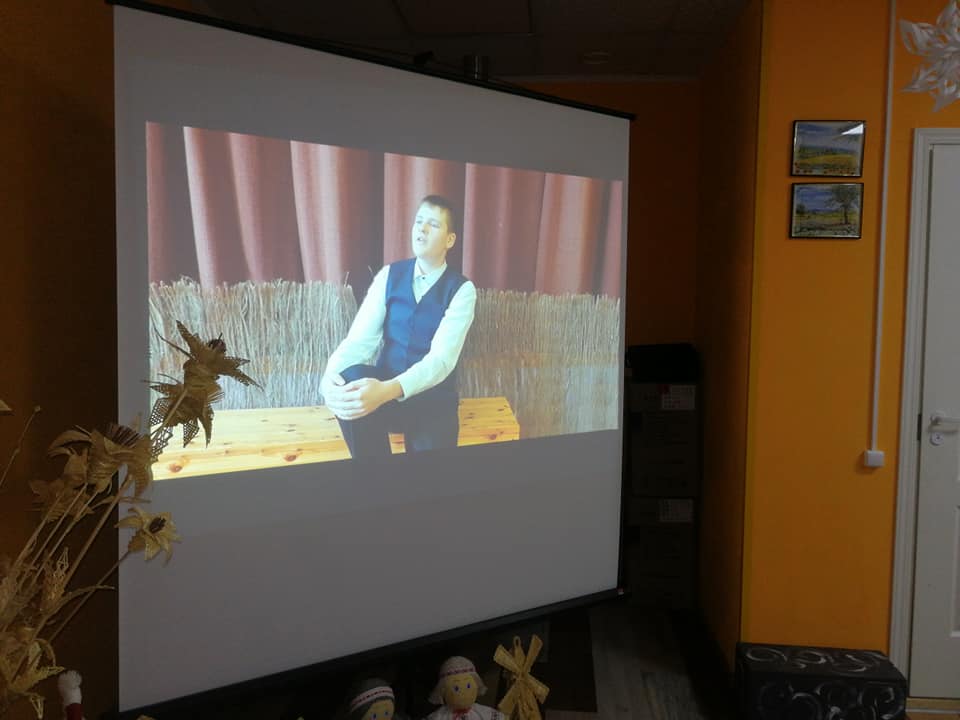 Конкурс юных художников «Стихи белорусского поэта П. Глебки в рисунках».
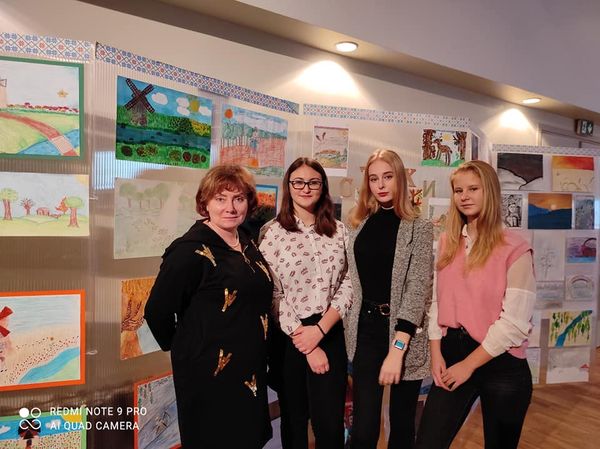 Музыкально-поэтический вечер  «Мой родны край, мая калыска…»
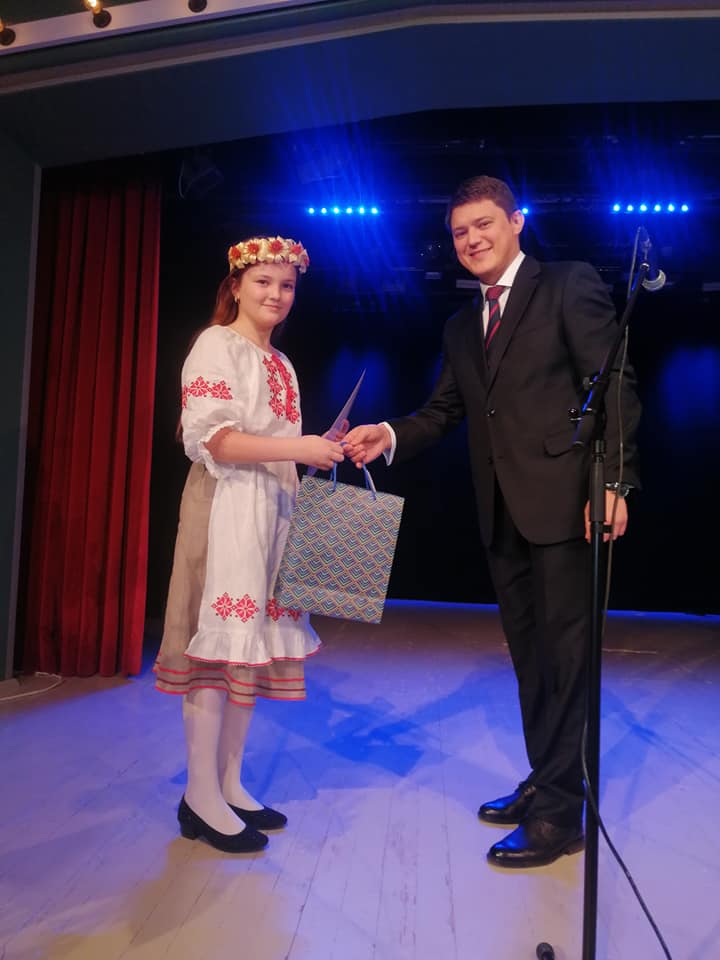 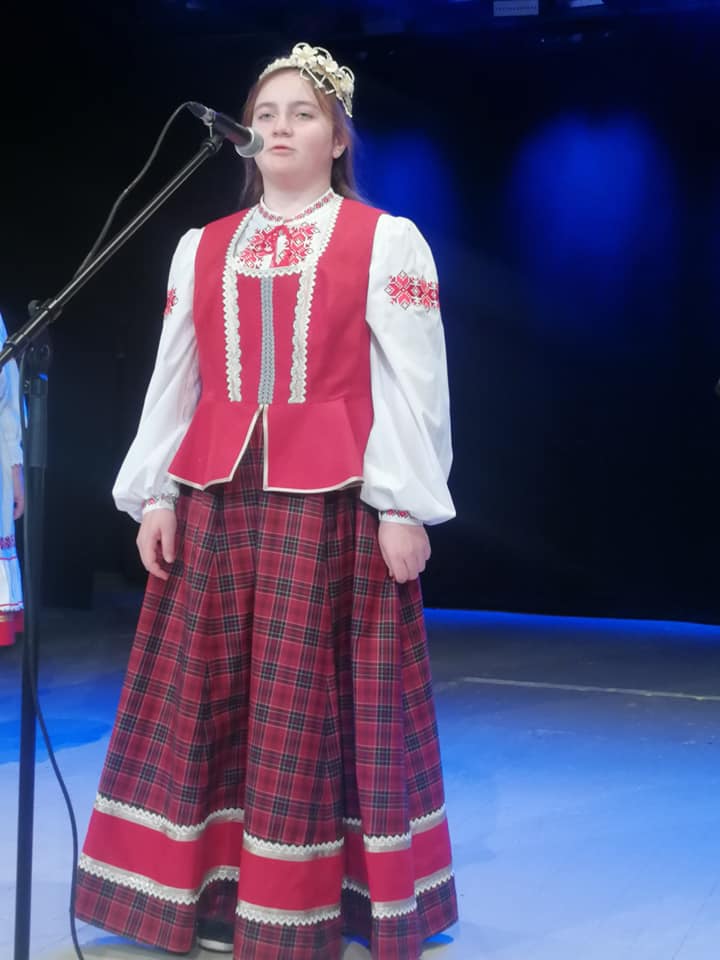 Театральная студия
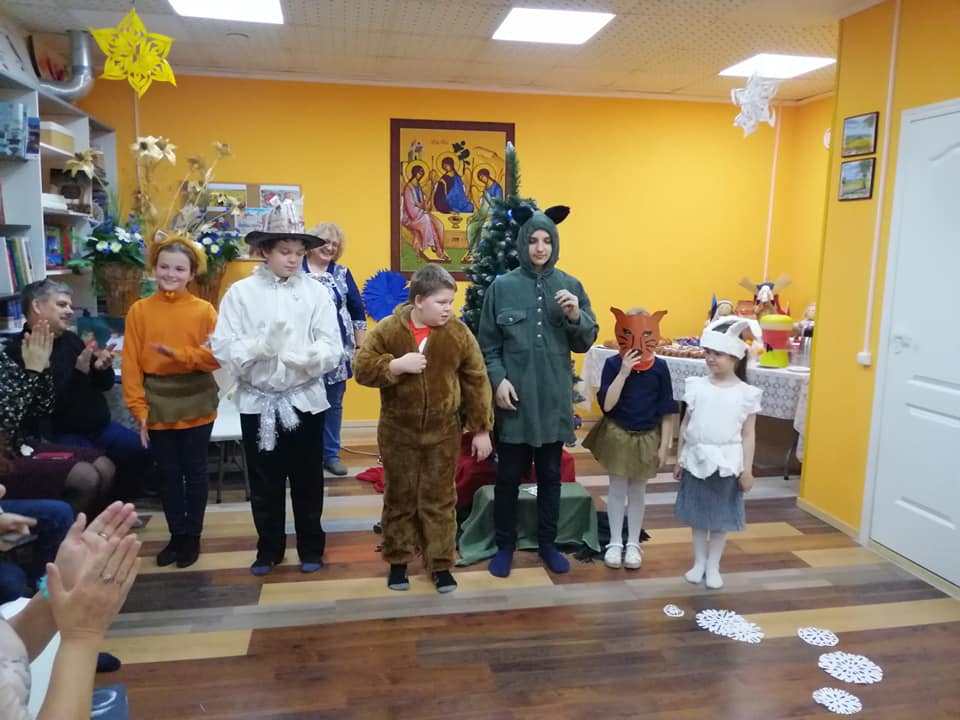 Беларусь – мая Радзiма
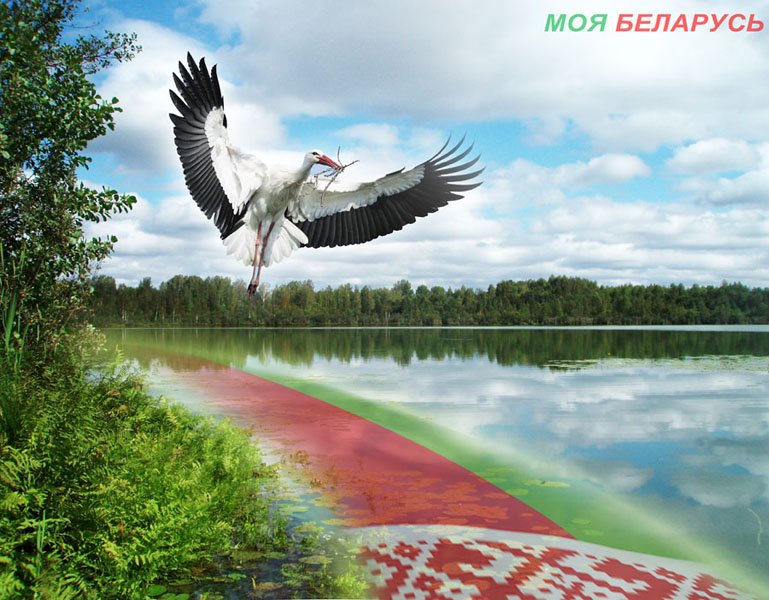 Эстонию и Беларусь объединяет василёк